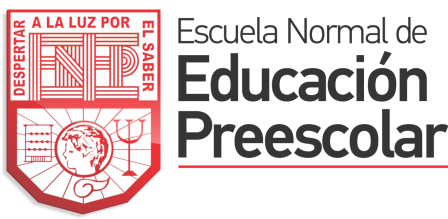 FORMA, EPACIO Y MEDIDA
Escuela Normal de Eucacion PreescolarLicenciatura en Educacion Preescolar Secuencia didactica: Magnitudes y medidas
Nombre de las estudiantes normalistas: Adamary Sarahi Arizpe Alvarez, Jimena Sarahi Gaytan Espinosa, Melissa Martínez Aldaco y Daisy Carolina Pérez Nuncio 
 Grado: Segundo semestre Sección: A”
 Número de Lista: ·2, ·9, ·12 y ·17 
Curso: Forma, espacio y medida
Grado en el que realiza su aplicación: Primer grado del preescolar
Nombre del Profesor(a) Titular del curso: Rocio Blanco Gómez
Periodo de elaboración: Domingo 13 de Junio de 2021
Nombre del tema /contenido: Magnitudes y medidas 
Propósito: Que los niños tengan experiencias
que les permitan empezar a identificar las magnitudes de longitud, capacidad
y tiempo
Unidad lll: Las magnitudes y medidas, su enseñanza y aprendizaje en el plan y programa de estudios de educación preescolar
Competencias de la unidad de aprendizaje:
Conoce y analiza los conceptos y contenidos del programa de estudios de la educación básica de matemáticas; crea actividades contextualizadas y pertinentes para asegurar el logro del aprendizaje de sus alumnos, la coherencia y la continuidad entre los distintos grados y niveles educativos.

Propósito de la unidad de aprendizaje:
En esta unidad, los estudiantes de las Escuelas Normales conocerán y analizarán los contenidos del programa de estudios de la educación preescolar de Matemáticas en función de los aprendizajes, de su coherencia, continuidad y gradualidad en los niveles educativos, por medio de los productos y evidencias realizadas, a fin de aplicarlos en su desarrollo profesional.
Secuencia didáctica
Magnitudes y medidas
Secuencia didáctica
01
Objetivo del docente:
Objetivo del alumno:
Crear conocimientos nuevos, aprender, desarrollar capacidades como la oralidad, el trabajo en equipo y divertirse.
Brindar actividades a  los pequeños que puedan fomentar su aprendizaje, que puedan adquirir conocimientos nuevos a base al juego y desarrollar el máximo potencial de aprendizaje de cada estudiante en condiciones de equidad.
Secuencia didáctica
02
03
Enlace a video de secuencia:
https://www.youtube.com/watch?v=tfDmCT1tQ6c
Matriz
Matriz
04
05
Conclusion
Las alumnas utilizaron la herramienta teórica sugerida (Aprendizajes Clave) para lograr identificar el propósito y aprendizaje que se quería lograr y por ende planear las actividades en torno a esto.
Durante la realización y aplicación de esta actividad se pudo concluir que las estudiantes normalista lograron la competencia planteada en esta unidad ya que organizaron una serie  de actividades significativas, creativas y organizadas para aplicar a un alumno de preescolar  y así lograr que conociera sobre poner en practica las magnitudes y medidas. En la aplicación el niño con ayuda de la educadora logro comprender el tema planteado y así crear una noción mas reforzada sobre magnitudes y medidas.
Grecias a los datos obtenidos después de presentar las actividades planeadas a un niño podemos concluir con que, el iniciar  la magnitud y medida a los pequeños tendría mejor eficacia si para esto usáramos objetos reales y  tridimensionales, ajustándonos al vocabulario propio de su edad, estructurar las actividades y lo mas importante siempre utilizando actividades diferentes y creativas para que mediante estas puedan jugar, divertirse y aprender.
Rubrica
06